TASTE MADRID
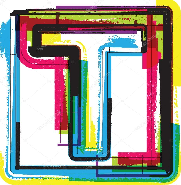 DIRECTORA
Ruth Fernández
Compras
Natalia Barreto
SECRETARIA
Gabriela Bautista
Ventas
Daniel Aguirre
Administración General
Gabriela Bautista
Almacén
Jonathan Rios
Contabilidad
Ruth Fernández
Tesorería
Daniel Aguirre